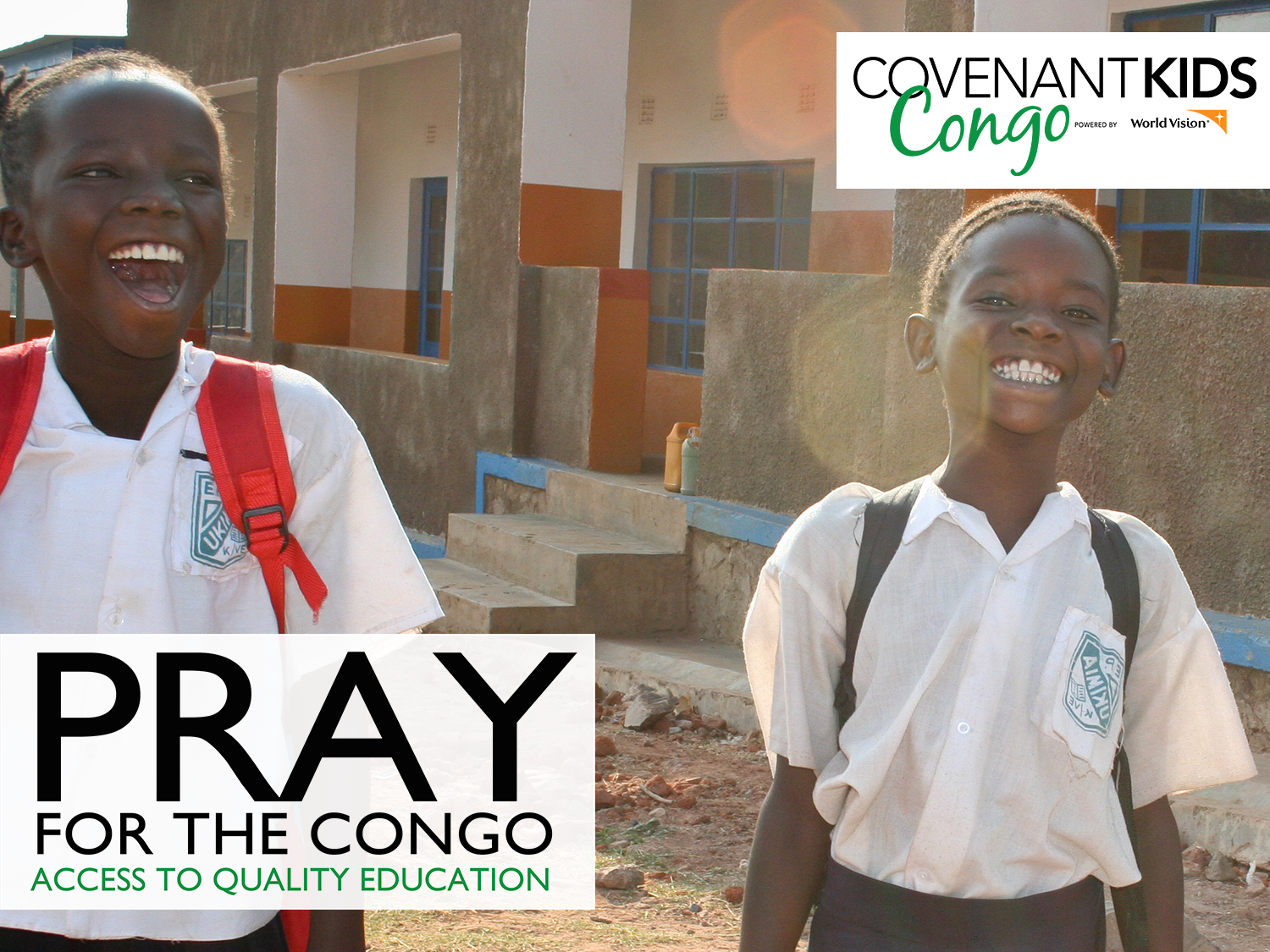 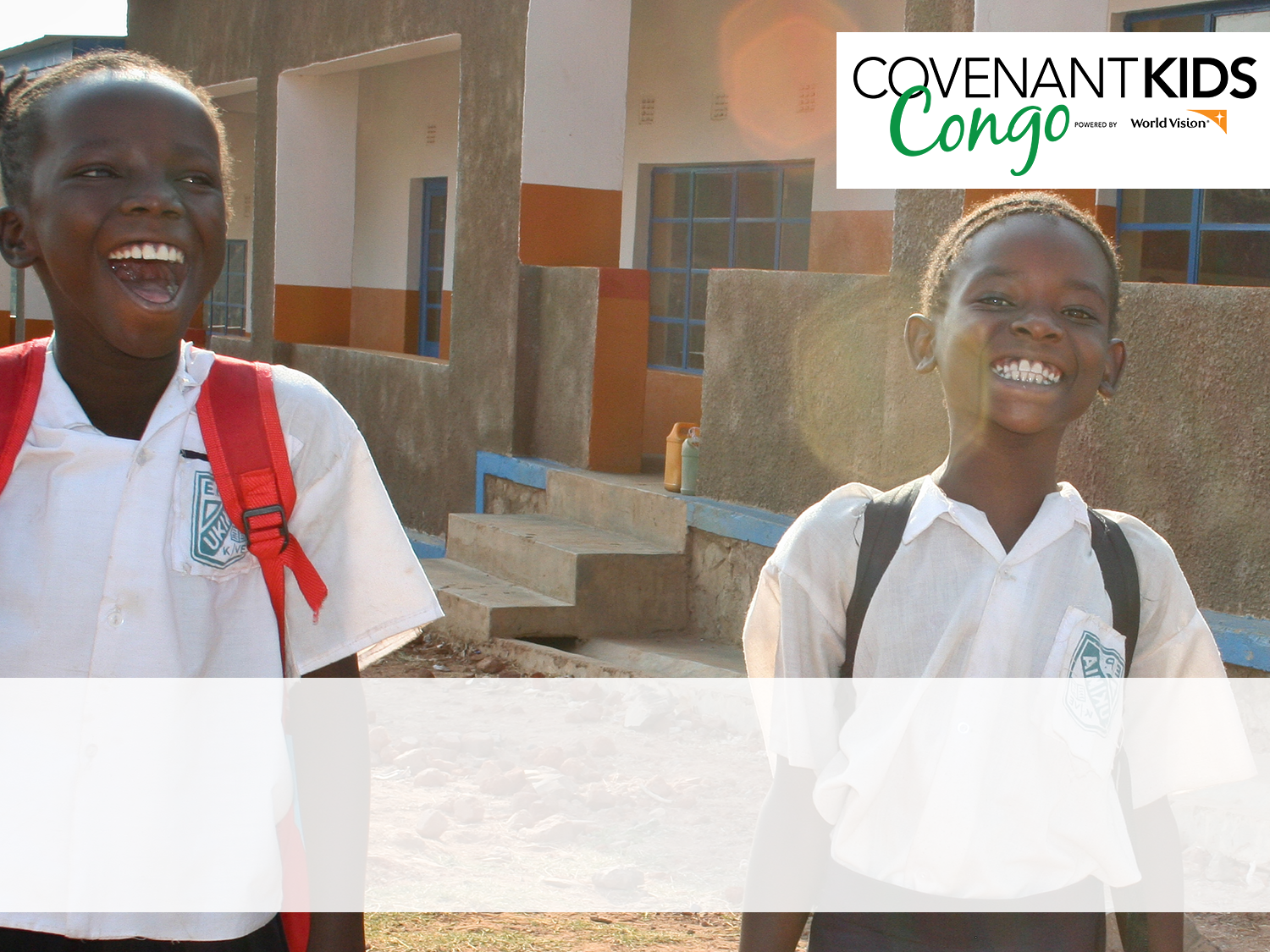 Proverbs 22:6 (NIV)6 Start children off on the way they should go, and even when they are old they will not turn from it.Proverbs 23:12 (NIV)12 Apply your heart to instruction and your ears to words of knowledge.